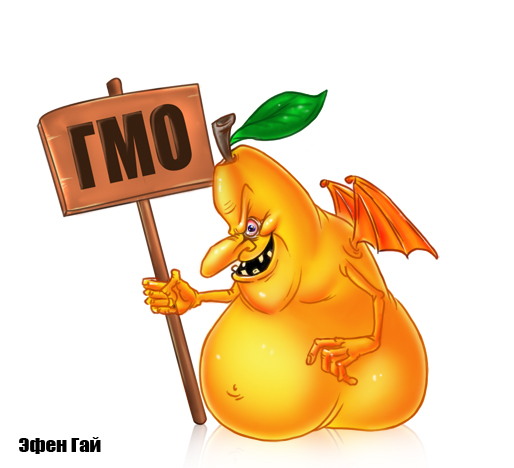 Գենետիկորեն մոդիֆիկացված օրգանիզմներ
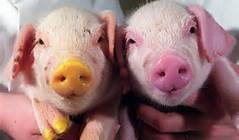 Ժամանակի պահանջ, թե՞  վտանգ
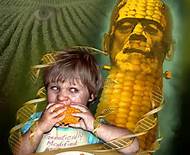 Ուսումնասիրելով և ճանաչելով շրջակա միջավայրը, մարդն անընդհատ փոփոխում է բնությունը, գիտակցաբար կամ անգիտակցաբար խախտելով բնապահպանության հաշվեկշիռը
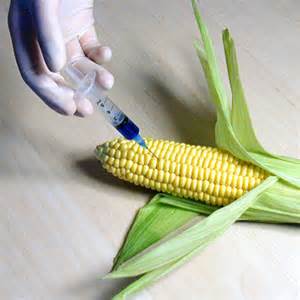 Անցած 20-րդ  դարը  բնութագրվեց  աշխարհը  վերափոխող  Գիտա-տեխնիկական  առաջընթացը: 70-ական թվականների սկզբից արագ տեմպերով սկսեց զարգանալ ռեկոմբինանտ ԴՆԹ-ի տեխնոլոգիան եւ ստեղծվեց նոր ուղղություն մոլեկուլյար գենետիկայում՝ գենային ինժեներիան:
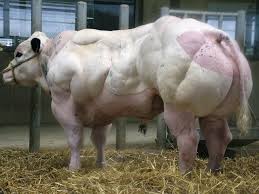 Գենային ինժեներիայի մեթոդները հնարավորություն էին տալիս կենդանի օրգանիզմներում տեղադրել այնպիսի գենետիկական ծրագրեր, որոնք ավելի ցանկալի էին եւ գիտության մեջ եւ պրակտիկայի համար:
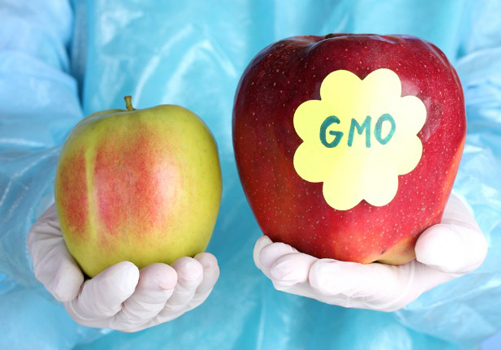 Բարձր բերքատվությամբ բուսական կուլտուրաներ և բարձր մթերատվությամբ կենդանիներ ստանալու համար ձևավորվել են բնության մեջ չխաչասերվող օրգանիզմների հիբրիդներ` առանց նախապես հաշվի առնելու ապագայում սպասվող արդյունքները:
Գենային ինժեներիայի աշխատանքները ընթանում են մի քանի փուլով:  Սխեմատիկորեն այդ կարելի է նկարագրել հետեևյալ կերպ՝
1. Առաջնահերթը այդ պրոցեսում լինում է տվյալ գենի (այսինքն այն գենի, որը կրում է որոշակի օգտակար հատկանիշ) անջատումը կամ սինթեզը:
2. Որպեսզի առանձնացրած գենը հնարավոր լինի տեղափոխել նոր օրգանիզմի մեջ, անհրաժեշտ է ստեղծել մոլեկուլային այնպիսի մի կառույց (վեկտոր), որը կապահովի այդ գենի ներդրումը նոր բջջի մեջ:
3. Եվ վերջապես, եզրափակիչ փուլում, ներդնում են ռեկոմբինանտ կառույցը, որը իրենից ներկայացնում է վեկտորը եւ անջատված գենը, նոր ռեցիպիենտ բջջի մեջ
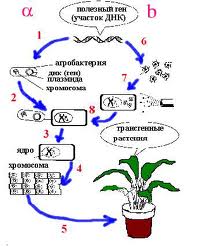 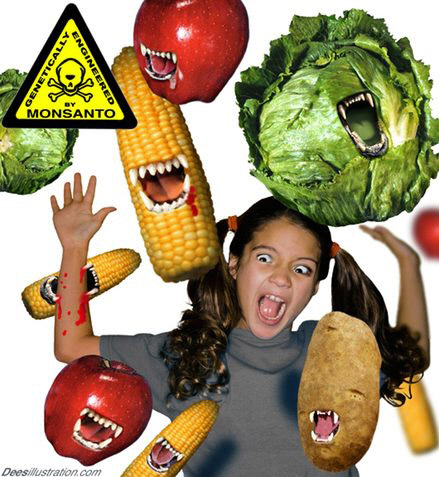 Գենետիկորեն մոդիֆիկացված  օրգանիզմ  կարող ենք կոչել ցանկացած միաբջիջ կամ բազմաբջիջ օրգանիզմ  որում  ներդրված են օտարածին գեներ գենային ճարտարագիտության շնորհիվ նոր ֆունկցիաների ստացման համար:
Առաջին տրանսգեն օրգանիզմները մշակվել են <<Մոնսանտո>>ընկերությունում (ԱՄՆ):Տրանսգեն բույսերի առաջին տնկումները եղել են  1988 թվականին իսկ 1993 թվին դրանք առաջին անգամ հայտնվել են շուկայում
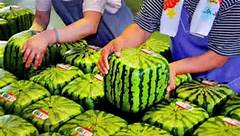 Շնորհիվ գենային ինժեներիայի, լավացել են կուլտուրաների արտաքին տեսքը, կազմը և համային հատկանիշները, բարձրացել է դիմացկունությունը հիվանդությունների, բույսերի պաշտպանության քիմիական միջոցների, անբարենպաստ կլիմայական պայմանների նկատմամբ:
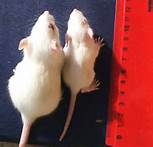 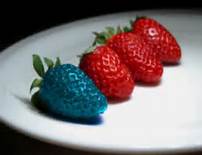 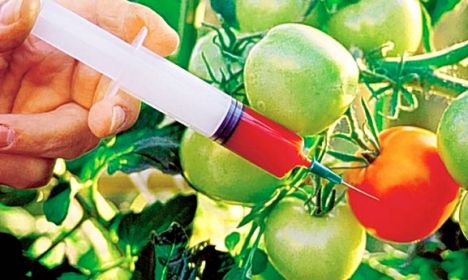 Գիտնակաները արդեն լոլիկի  ԴՆԹ-ի գենի մեջ ներկառուցել են արկտիկական ձկան գենը:
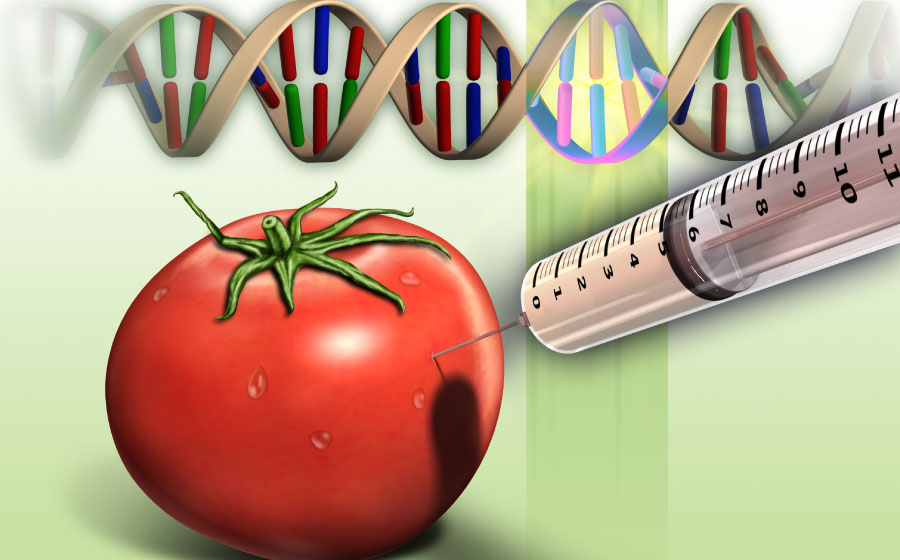 Բանջարեղենը շատ  հեշտ է դիմակայում ցրտին,ինչպես խորը  ջրերում  ապրող հյուսիսային ձուկը
Գենային ինժեներայի հաջորդ <<հրաշքը>> կարտոֆիլն է ,որին կոլորադյան բզեզն անգամ չի կարող վնասել:Բանն այն է, որ կարտոֆիլի գենոմի մեջ <<ներկցված>> է վնասատուների համար մահացու թունավոր նյութ արտադրող  բակտերիայի գեն:
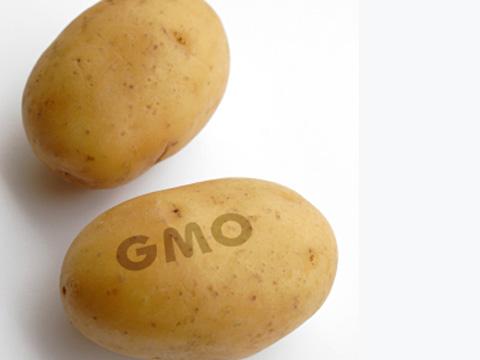 Եվ քանի որ  կարտոֆիլի  վրա այլ միջատներ էլ էին նստում,դրանք սկսեցին  ոչնչանալ.թիթեռներ , զատիկներ և նույնիսկ մեղուներ:Դրանց ոչնչացման  հետևանքով սկսեցին ոչնչանալ  նաև թռչունները,որոնք կզրկվեն իրենց հիմնական կերից' միջատներից:
Արդյոք ԳՄՕ-ները մարդու համար անվտանգ են
Երկրագնդում ապրում է շուրջ 7 մլրդ բնակչություն, որից 1/3-ը  թերսնված է: Ավելին, մարդու կերաբաժնին անհրաժեշտ 50% սպիտակուցներից 15-20% է ապահովված:
Մարդը որքան շատ է օգտագործում ԳՄՕ,այնքան մեծ է արյան մեջ չարորակ գոյացությունների  աղեստամոքսային տրակտի և նյարդային համակարգի ախտահարման  վտանգը:Հաստատված է նաև արյան անոթների անանցանելիություն,ինչպես նոր ալերգիկ  հիվանդությունների աճը:
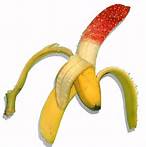 Մի կողմից գենային ինժեներիայի մեթոդները թույլ տվեցին հաղթահարել բազմաթիվ խնդիրներ գյուղատնտեսության, արդյունաբերության եւ բժշկության բնագավառներում, սակայն դրա հետ մեկտեղ ԴՆԹ-ի մոլեկուլների հետ գործողությունները առաջացնում են նաեւ լուրջ մտավախություններ:Որպես հետեւանք, ի վերջո կարող են առաջանալ պաթոգեն մանրէների եւ վիրուսների նոր տեսակներ, որոնք կայուն կլինեն բոլոր ներկայումս օգտագործվող անտիբիոտիկների նկատմամբ Տեղափոխված գենը կարող է ազդել հարևան գեների վրա, և  այդ ազդեցությունը կարող է տարածվել նաև մինչ այդ  լռող գեների վրա:
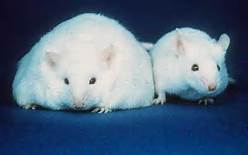 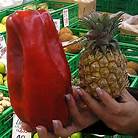 Այս խնդրի դեմ պայքարում Հայաստանը սկսնակ է, միայն 2004թ-ին է մեր երկիրը միացել Կենսաանվտանգության մասին կարթագենյան արձանագրությանը, որը ԳՄՕ-ների տրանսսահմանային տեղաշարժը կարգավորող իրավական առաջին փաստաթուղթն է:
Ներկայում ՀՀ-ում մշակվում է «Գենետիկորեն փոխված օրգանիզմների մասին» ՀՀ օրենքի նախագիծ, որով կկարգավորվեն գենետիկորեն ձևափոխված օրգանիզմների ներմուծման, մշակման, արտահանման խնդիրները:
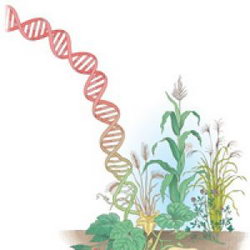 ÞÜàðÐ²Î²ÈàôÂÚàôÜ      àôÞ²¸ðàôÂÚ²Ü                Ð²Ø²ð